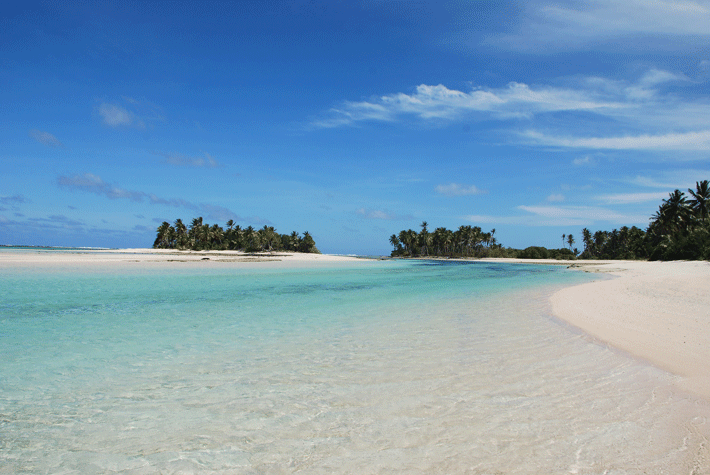 Marshallese Migrants in the United States in 2015
A Statistical Profile Based on the American Community Survey

Michael J. Levin
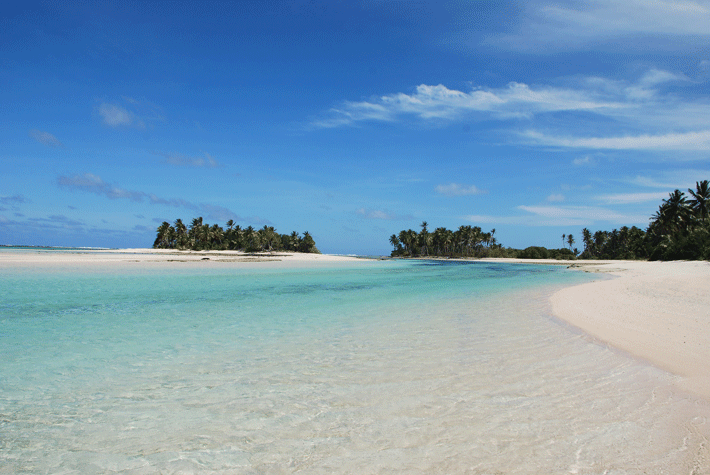 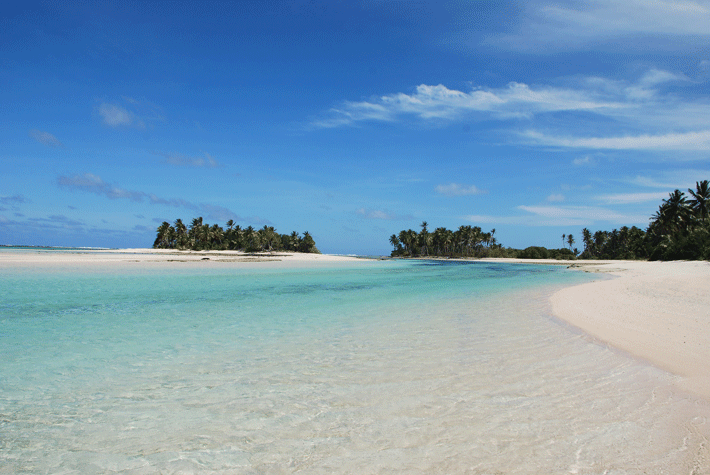 Figure 1. Marshallese in the United States: 2015
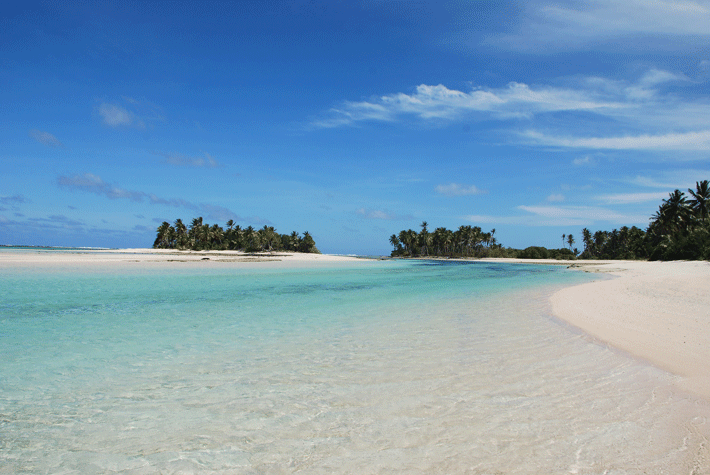 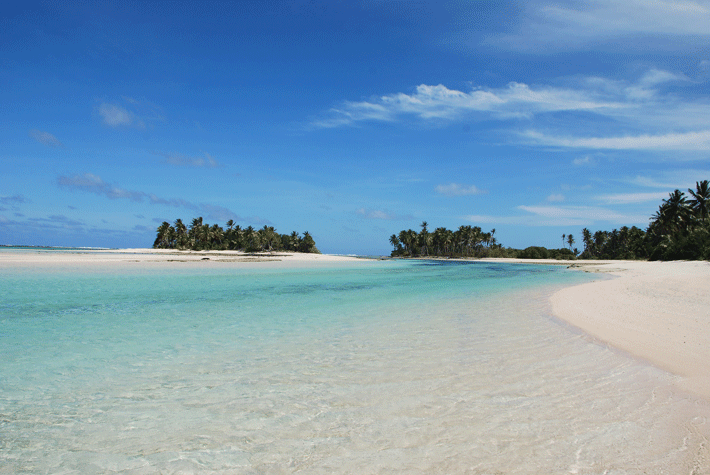 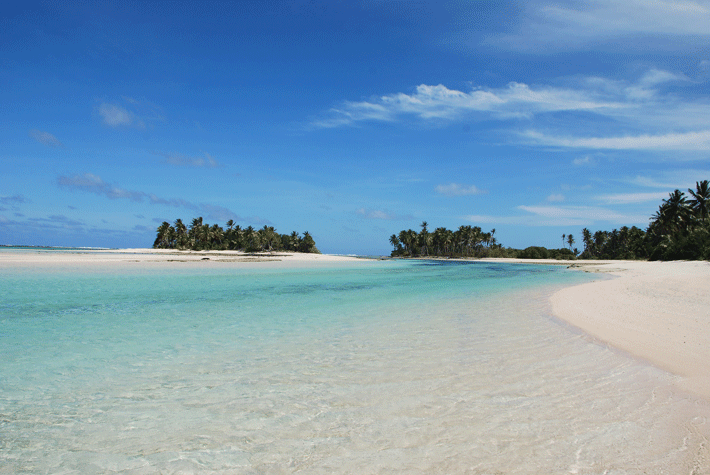 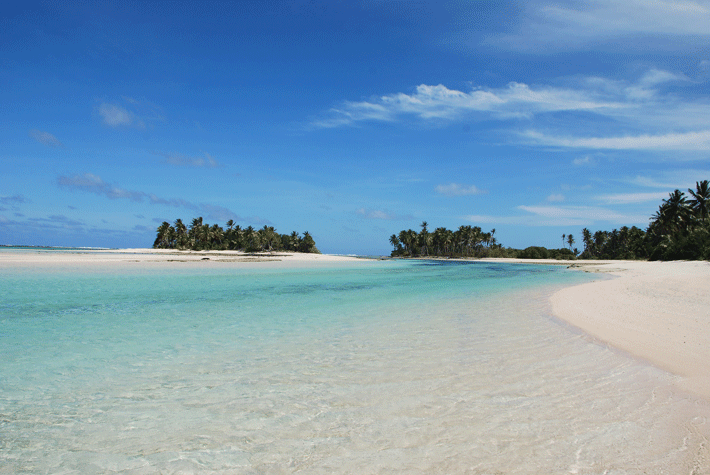 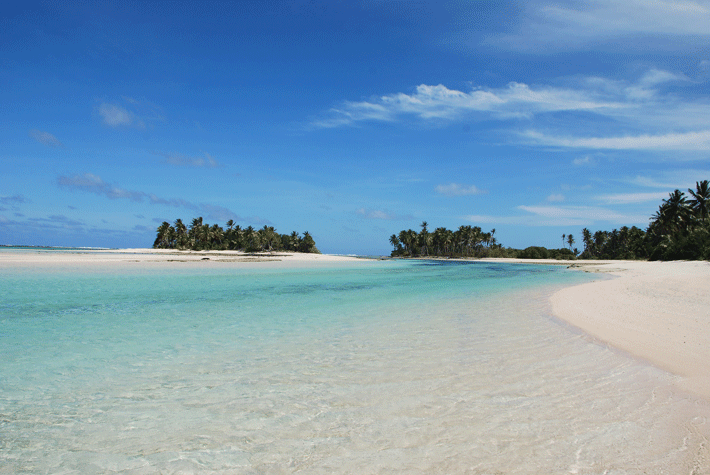 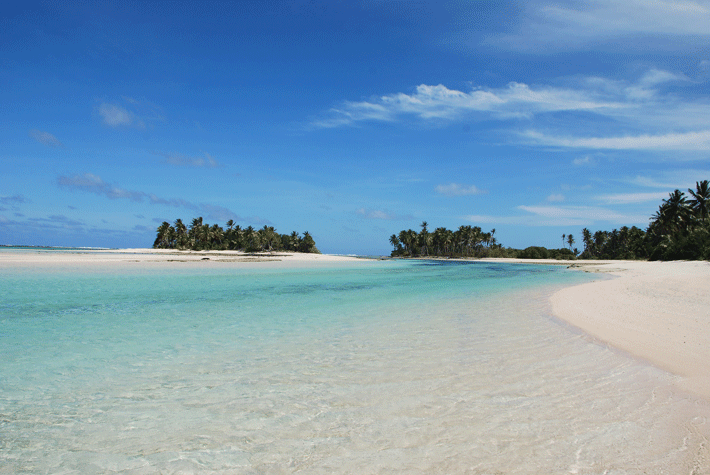 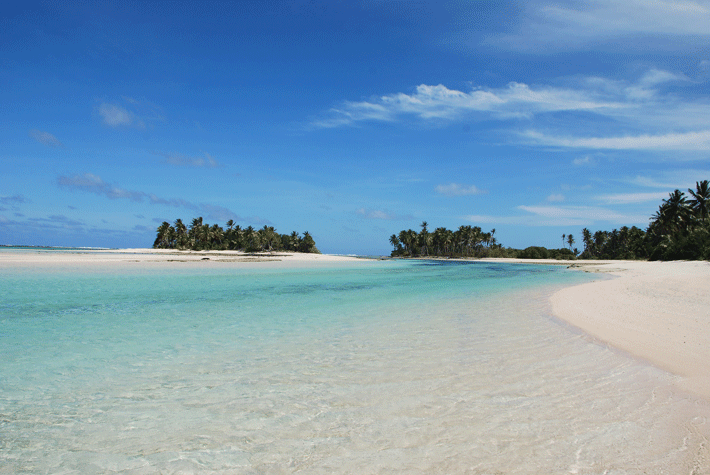 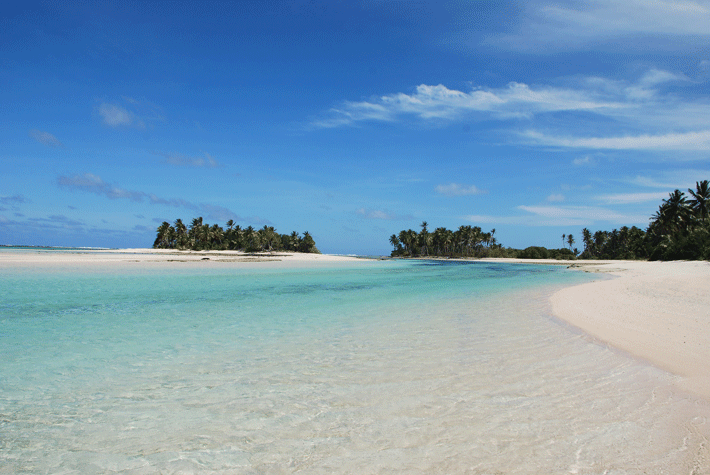 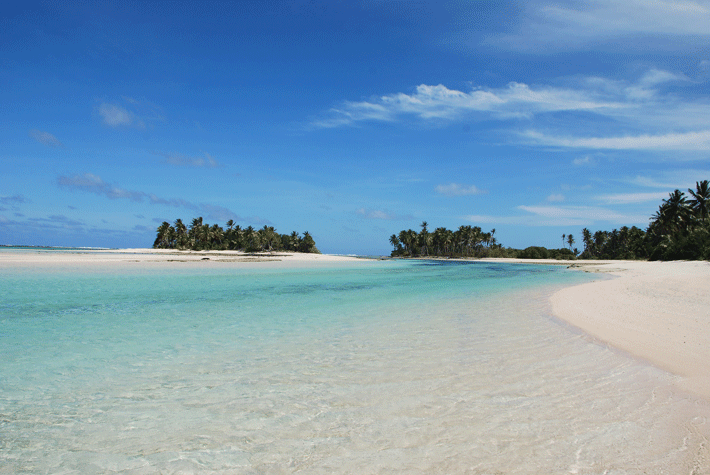 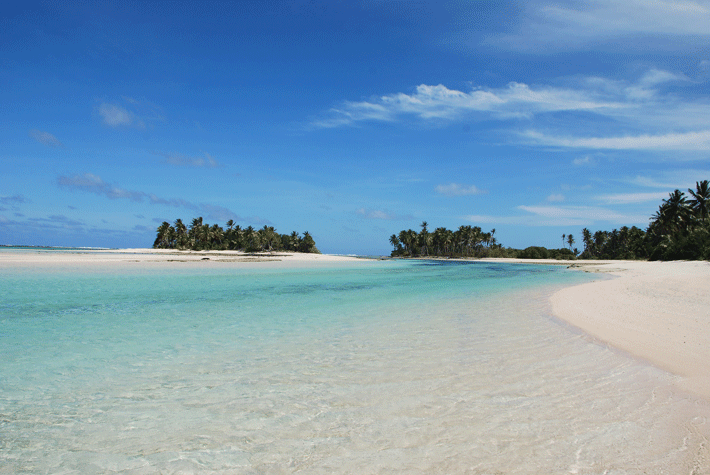 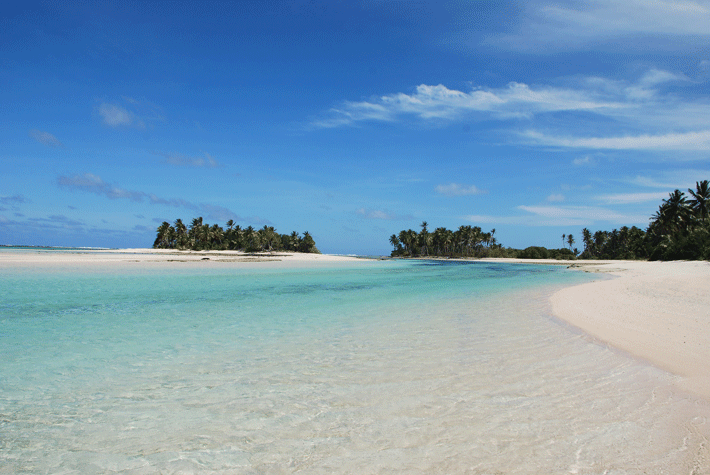 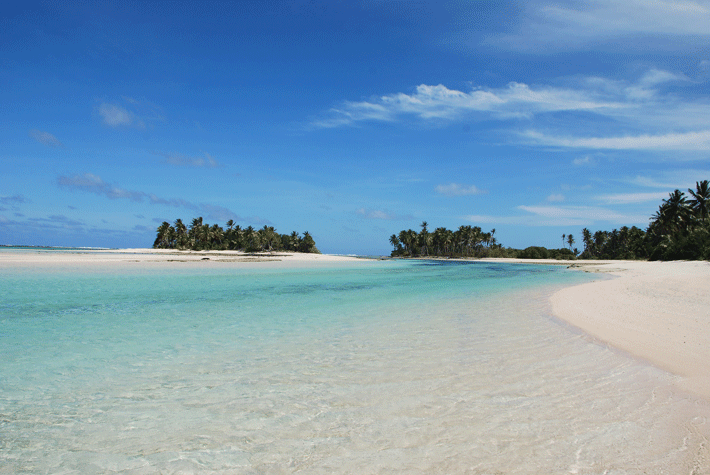 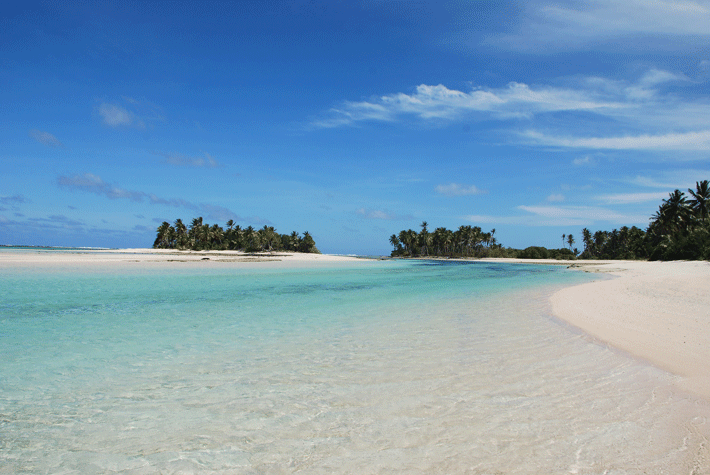 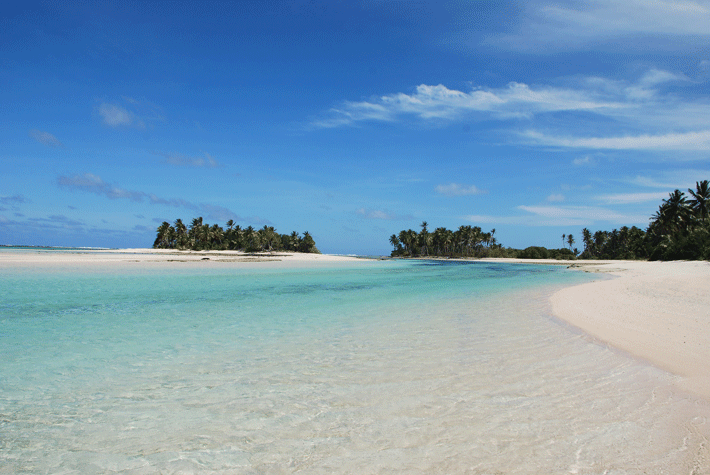 THE END